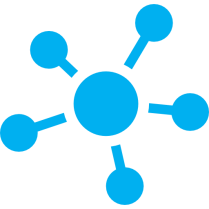 МИНИСТЕРСТВО ОБРАЗОВАНИЯ И НАУКИ РФ 
Федеральное государственное бюджетное образовательное учреждение высшего образования
 «РОСТОВСКИЙ ГОСУДАРСТВЕННЫЙ
ЭКОНОМИЧЕСКИЙ УНИВЕРСИТЕТ (РИНХ)»
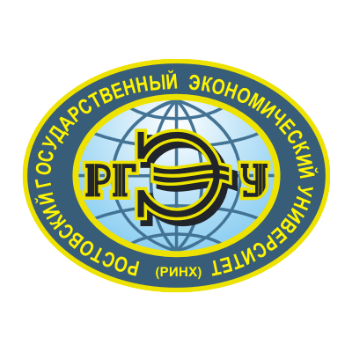 КОМПЛЕКСНЫЙ АНАЛИЗ 
СОЦИАЛЬНО-ЭКОНОМИЧЕСКОГО 
РАЗВИТИЯ ГОРОДА РОСТОВА-НА-ДОНУ ЗА 2013-2017 гг.
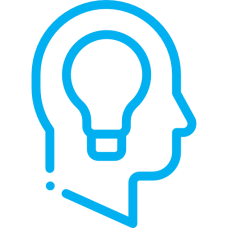 ОЦЕНКА СТРУКТУРЫ И ДИНАМИКИ ПОКАЗАТЕЛЕЙ ФУНКЦИОНИРОВАНИЯ И РАЗВИТИЯ ГОРОДА РОСТОВА-НА-ДОНУ
Динамика основных показателей состояния здоровья населения 
города Ростова-на-Дону, 2013-2017 гг.
Динамика смертности населения города Ростова-на-Дону, 2013-2017 гг.
9
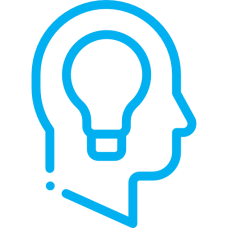 ОЦЕНКА СТРУКТУРЫ И ДИНАМИКИ ПОКАЗАТЕЛЕЙ ФУНКЦИОНИРОВАНИЯ И РАЗВИТИЯ ГОРОДА РОСТОВА-НА-ДОНУ
Динамика основных показателей по развитию дошкольного образования
 города Ростова-на-Дону, 2013-2017 гг.
10
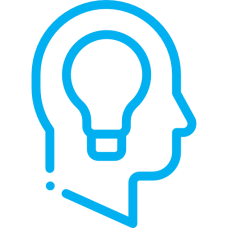 ОЦЕНКА СТРУКТУРЫ И ДИНАМИКИ ПОКАЗАТЕЛЕЙ ФУНКЦИОНИРОВАНИЯ И РАЗВИТИЯ ГОРОДА РОСТОВА-НА-ДОНУ
Динамика основных показателей по развитию общего образования
 города Ростова-на-Дону, 2013-2017 гг.
11
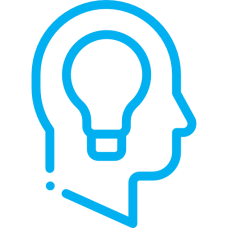 ОЦЕНКА СТРУКТУРЫ И ДИНАМИКИ ПОКАЗАТЕЛЕЙ ФУНКЦИОНИРОВАНИЯ И РАЗВИТИЯ ГОРОДА РОСТОВА-НА-ДОНУ
Отгружено товаров собственного производства, выполнено работ и услуг собственными силами по промышленности города Ростова-на-Дону (по крупным и средним  предприятиям), тыс. руб.
12
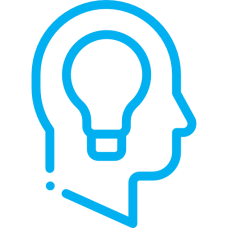 ОЦЕНКА СТРУКТУРЫ И ДИНАМИКИ ПОКАЗАТЕЛЕЙ ФУНКЦИОНИРОВАНИЯ И РАЗВИТИЯ ГОРОДА РОСТОВА-НА-ДОНУ
Отгружено товаров собственного производства, выполнено работ и услуг собственными силами промышленностью города Ростова-на-Дну по от-дельным видам экономической деятельности за январь-декабрь 2017 года (по крупным и средним предприятиям)
13
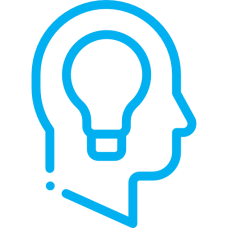 ОЦЕНКА СТРУКТУРЫ И ДИНАМИКИ ПОКАЗАТЕЛЕЙ ФУНКЦИОНИРОВАНИЯ И РАЗВИТИЯ ГОРОДА РОСТОВА-НА-ДОНУ
Динамика основных показателей состояния строительного сектора 
города Ростова-на-Дону, 2013-2017 гг.
14
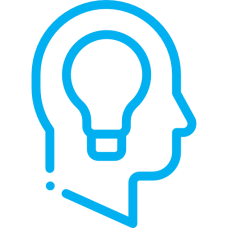 ОЦЕНКА СТРУКТУРЫ И ДИНАМИКИ ПОКАЗАТЕЛЕЙ ФУНКЦИОНИРОВАНИЯ И РАЗВИТИЯ ГОРОДА РОСТОВА-НА-ДОНУ
Показатели работы пассажирского транспорта и создания улично-дорожной сети с усовершенствованным покрытием, 2013-2017 гг.
15
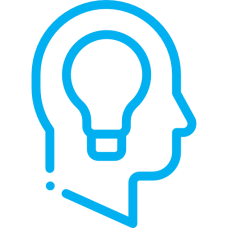 ОЦЕНКА СТРУКТУРЫ И ДИНАМИКИ ПОКАЗАТЕЛЕЙ ФУНКЦИОНИРОВАНИЯ И РАЗВИТИЯ ГОРОДА РОСТОВА-НА-ДОНУ
Динамика основных показателей жилищно-коммунальной инфраструктуры 
города Ростова-на-Дону, 2013-2017 гг.
16
КОМПАРАТИВНЫЙ АНАЛИЗ ФУНКЦИОНИРОВАНИЯ И РАЗВИТИЯ ГОРОДА РОСТОВА-НА-ДОНУ
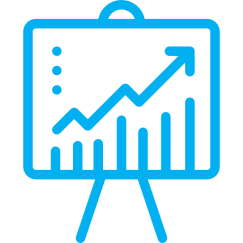 Динамика рэнкинга города Ростова-на-Дону по показателям направления «Образование» в рейтинге городов-миллионников в 2013-2017 гг.
17
КОМПАРАТИВНЫЙ АНАЛИЗ ФУНКЦИОНИРОВАНИЯ И РАЗВИТИЯ ГОРОДА РОСТОВА-НА-ДОНУ
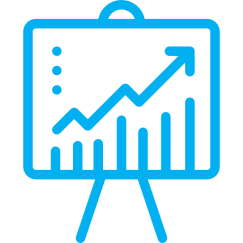 Динамика рэнкинга города Ростова-на-Дону по показателям направления «Образование» в рейтинге крупнейших городов ЮФО в 2013-2017 гг.
18
КОМПАРАТИВНЫЙ АНАЛИЗ ФУНКЦИОНИРОВАНИЯ И РАЗВИТИЯ ГОРОДА РОСТОВА-НА-ДОНУ
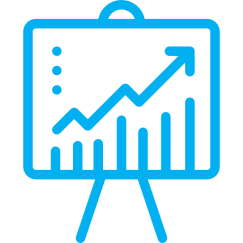 Сравнительная динамика развития города Ростова-на-Дону с городами-миллионниками по показателю «Общая площадь жилых помещений, приходящихся в среднем на 1 жителя, 
введенных в действие за год», кв.м, 2013-2017 гг.
19
КОМПАРАТИВНЫЙ АНАЛИЗ ФУНКЦИОНИРОВАНИЯ И РАЗВИТИЯ ГОРОДА РОСТОВА-НА-ДОНУ
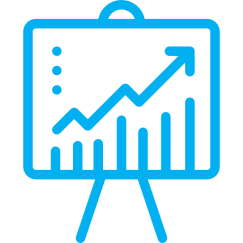 Сравнительная динамика развития города Ростова-на-Дону с крупнейшими городами ЮФО по показателю «Общая площадь жилых помещений,
 приходящихся в среднем на 1 жителя», кв.м, 2013-2017 гг.
20
КОМПАРАТИВНЫЙ АНАЛИЗ ФУНКЦИОНИРОВАНИЯ И РАЗВИТИЯ ГОРОДА РОСТОВА-НА-ДОНУ
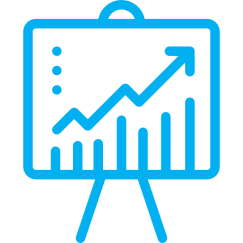 Объем отгруженных товаров собственного производства, выполненных работ и услуг собственными силами по промышленности центров субъектов Южного федерального округа, млн. руб.
21
КОМПАРАТИВНЫЙ АНАЛИЗ ФУНКЦИОНИРОВАНИЯ И РАЗВИТИЯ ГОРОДА РОСТОВА-НА-ДОНУ
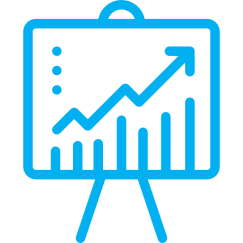 Сравнительная динамика развития города Ростова-на-Дону с крупнейшими городами ЮФО по показателю «Наличие основных фондов на конец года по полной учетной стоимости для коммерческих и некоммерческих организаций (информационное, компьютерное и телекоммуникационное оборудование; вычислительная техника и оргтехника; средства радиосвязи, радиовещания и телевидения;  компьютерное программное обеспечение; базы данных)», 2013-2017 гг.
22